APIs, FaaS and SaaS
Differences and Options
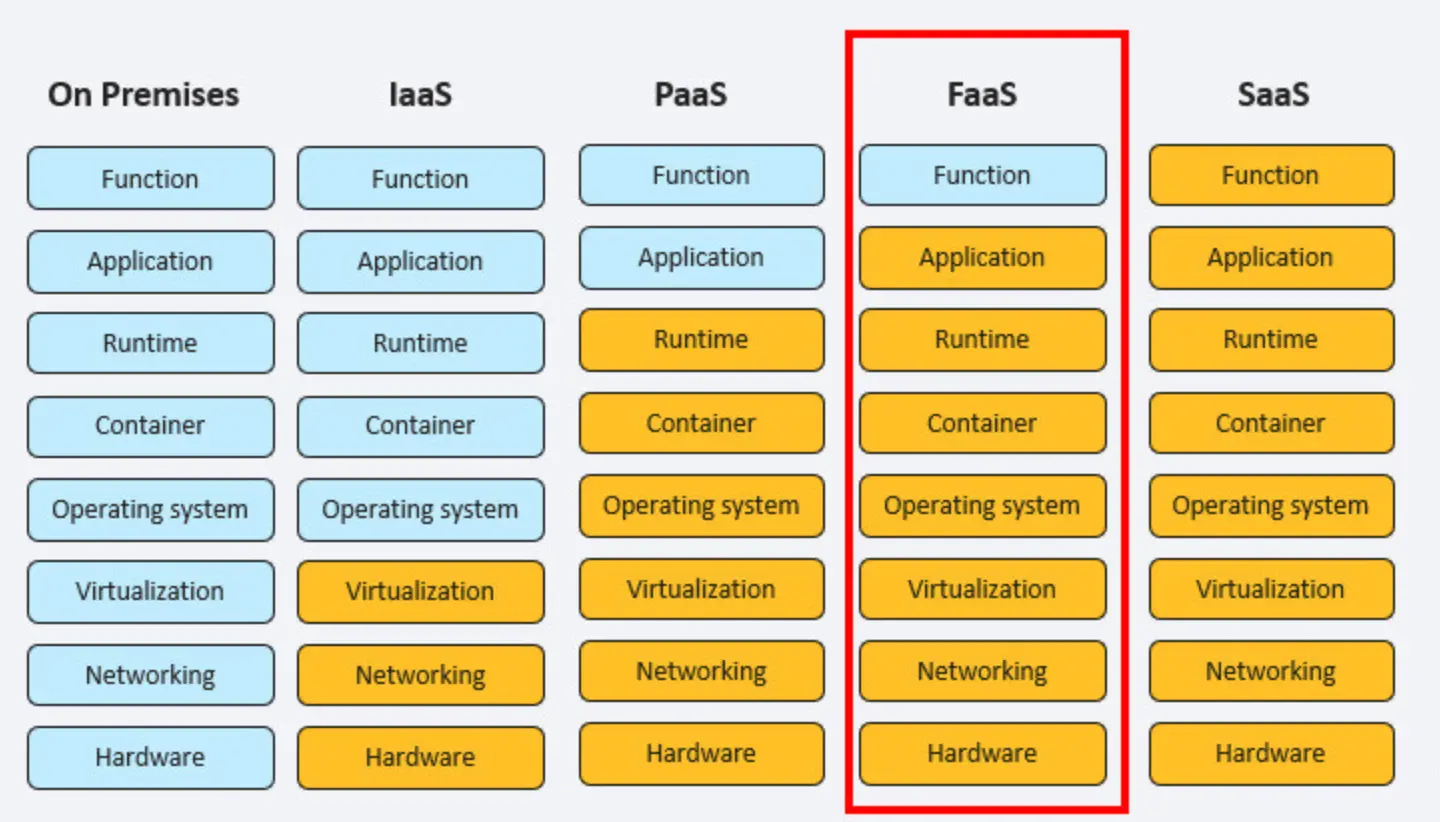 Some definitions
Google & Amazon Cloud
SaaS
SaaS apps, you usually run full applications (web or mobile) that users interact with directly.
APIs
API = the "how" → It defines how systems or applications communicate/interact programmatically, without requiring a graphical user interface (GUI).
Is Google Cloud Vision SaaS or an API?
BOTH
What are Functions in FaaS
API Development on Google Cloud: Where Should You Host Your API?
You can host API endpoints on any of these Google Cloud services:
Cloud Run Functions (previous Cloud Functions)
Cloud Run
App Engine (GAE)
→ All three can integrate with Google API Gateway for:
Authentication
Authorization
Rate limiting
Monitoring
Secure exposure to users
IMPORTANT Google Cloud Functions rebranded to Google Cloud Run Functions
Google Cloud Functions (1st gen) was the traditional FaaS service (this is what most people learned originally).
Google Cloud Functions (2nd gen) is built on top of Cloud Run internally.
When you deploy a "2nd gen" function, under the hood, Google deploys it as a tiny Cloud Run service.
But from your perspective, you still write and deploy it as a function — NOT as a container manually.
Case-where to host API on Google Cloud COMPARISONS
APIs  where BEST to Host (google cloud)
For most modern companies building APIs,→ Cloud Run is usually best:
Full control over environment
Supports any language (Node.js,aa Python, Go, Java, etc.)
Easily connects to API Gateway
Simple container deployment
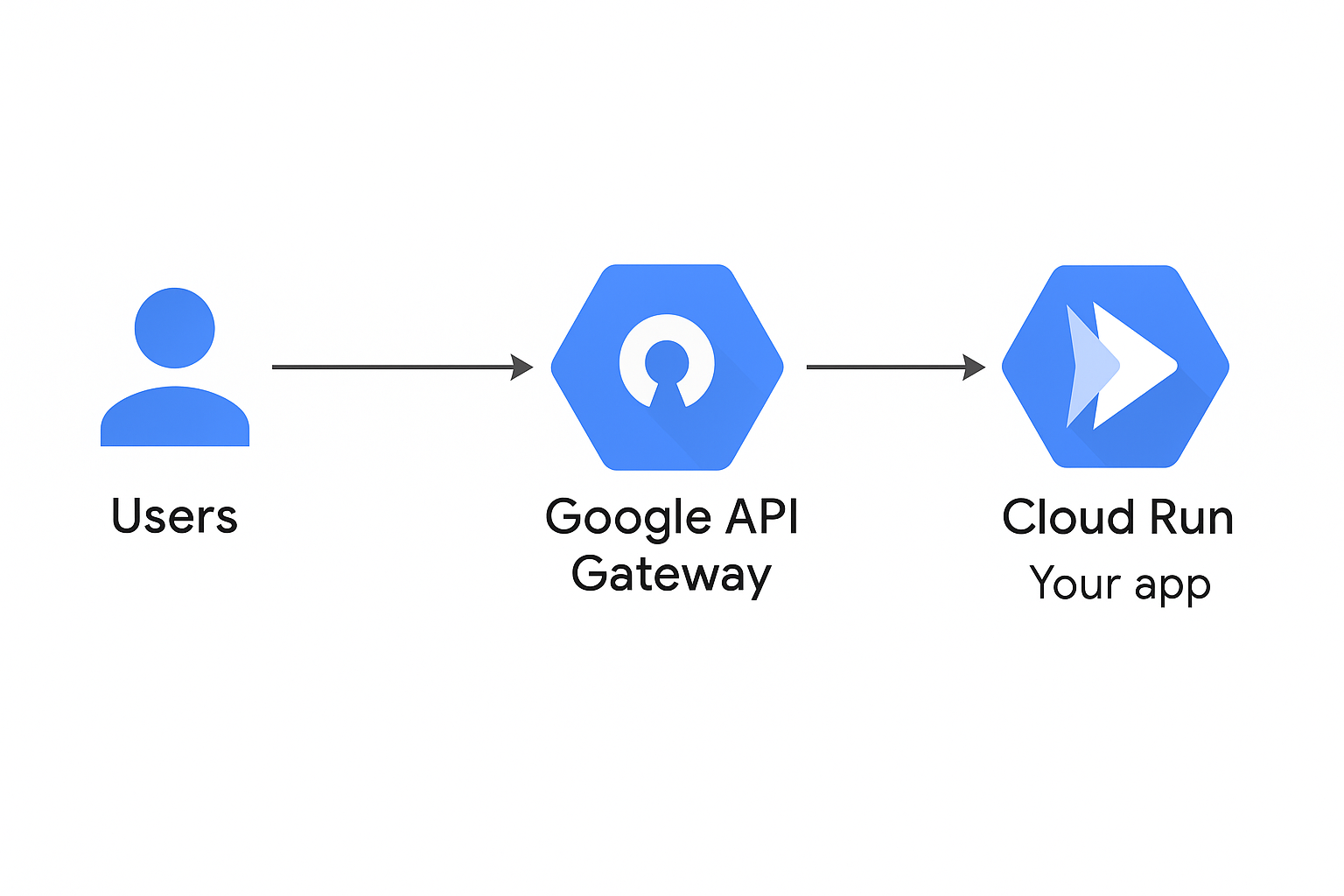 Client (mobile app / website) → Google API Gateway → Cloud Run container → Your app handles API call → Respond back to client
EXAMPLE: "User Registration API" implemented using Google Cloud Functions
Endpoint: https://YOUR_REGION-YOUR_PROJECT.cloudfunctions.net/registerUser
Method: POST
Payload (incoming JSON):

Response (outgoing JSON):
{
  "email": "newuser@example.com",
  "password": "SuperSecret123"
}
{
  "status": "success",
  "message": "User account created!"
}
How It’s Implemented (inside Google Cloud Run Functions)
You deploy a Cloud Function called registerUser       that:
Receives the HTTP POST request.
Parses the incoming JSON body.
Creates a new user record in a database (e.g., Firestore, etc.).
Returns a success message or an error.
Example Code (Node.js on Google Cloud Run Functions)
// Import and initialize Firebase Admin SDK to access Firestore database
const admin = require('firebase-admin');
admin.initializeApp();
const db = admin.firestore();
// Export the Cloud Function 'registerUser'
exports.registerUser = (req, res) => {
  
  // Check if the HTTP request method is POST
  if (req.method !== 'POST') {
    return res.status(405).send({ message: 'Only POST requests allowed' });
  }
  
  // Extract 'email' and 'password' from the incoming JSON body
  const { email, password } = req.body;
// Validate that both email and password are provided
  if (!email || !password) {
    return res.status(400).send({ message: 'Missing email or password' });
  }
CONTINUED  
   // Add the new user to the 'users' collection in Firestore
  db.collection('users').add({
    email: email,
    password: password // ⚠️ WARNING: In real apps, passwords must be hashed before storing!
  })
  .then(() => {
    // Successfully created the user - send back a success response
    res.status(201).send({
      status: 'success',
      message: 'User account created!'
    });
  })
  .catch(error => {
    // Handle any errors that occurred during database operation
    res.status(500).send({ message: `Error creating user: ${error.message}` });
  });
};
DEPLOY: How You Deploy the Node.js registerUser Function to Google  Run Functions
STEP 1:
Prepare your project folder
Create a folder, e.g., registerUserFunction/
Inside it, have:
index.js → (your function code — with exports.registerUser = ...)
package.json → (specifying the dependencies, like Firebase Admin SDK)
{
  "name": "register-user-function",
  "version": "1.0.0",
  "dependencies": {
    "firebase-admin": "^11.0.0"
  }
}
Deploy- STEP 2
Then log into Google Cloud & set the project
gcloud auth login
gcloud config set project [YOUR_PROJECT_ID]

Then deploy
registerUser = the name you exported in index.js --allow-unauthenticated = allows public access (optional — you can lock this down later)
gcloud functions deploy registerUser \
 --gen2 \
 --runtime nodejs20 \
--trigger-http \
  --allow-unauthenticated
After deployment, Google Cloud will print a URL like:https://REGION-PROJECT_ID.cloudfunctions.net/registerUser
How to use the registerUser deployed function
Example 1: called from frontend (javascript)
fetch('https://REGION-PROJECT_ID.cloudfunctions.net/registerUser', {
  method: 'POST',
  headers: {
    'Content-Type': 'application/json'
  },
  body: JSON.stringify({
    email: 'newuser@example.com',
    password: 'SuperSecret123'
  })
})
.then(response => response.json())
.then(data => console.log('Success:', data))
.catch(error => console.error('Error:', error));
Example 2: Call from another backend service (Node.js)
const axios = require('axios');

axios.post('https://REGION-PROJECT_ID.cloudfunctions.net/registerUser', {
  email: 'newuser@example.com',
  password: 'SuperSecret123'
})
.then(response => {
  console.log('User created:', response.data);
})
.catch(error => {
  console.error('Error creating user:', error);
});